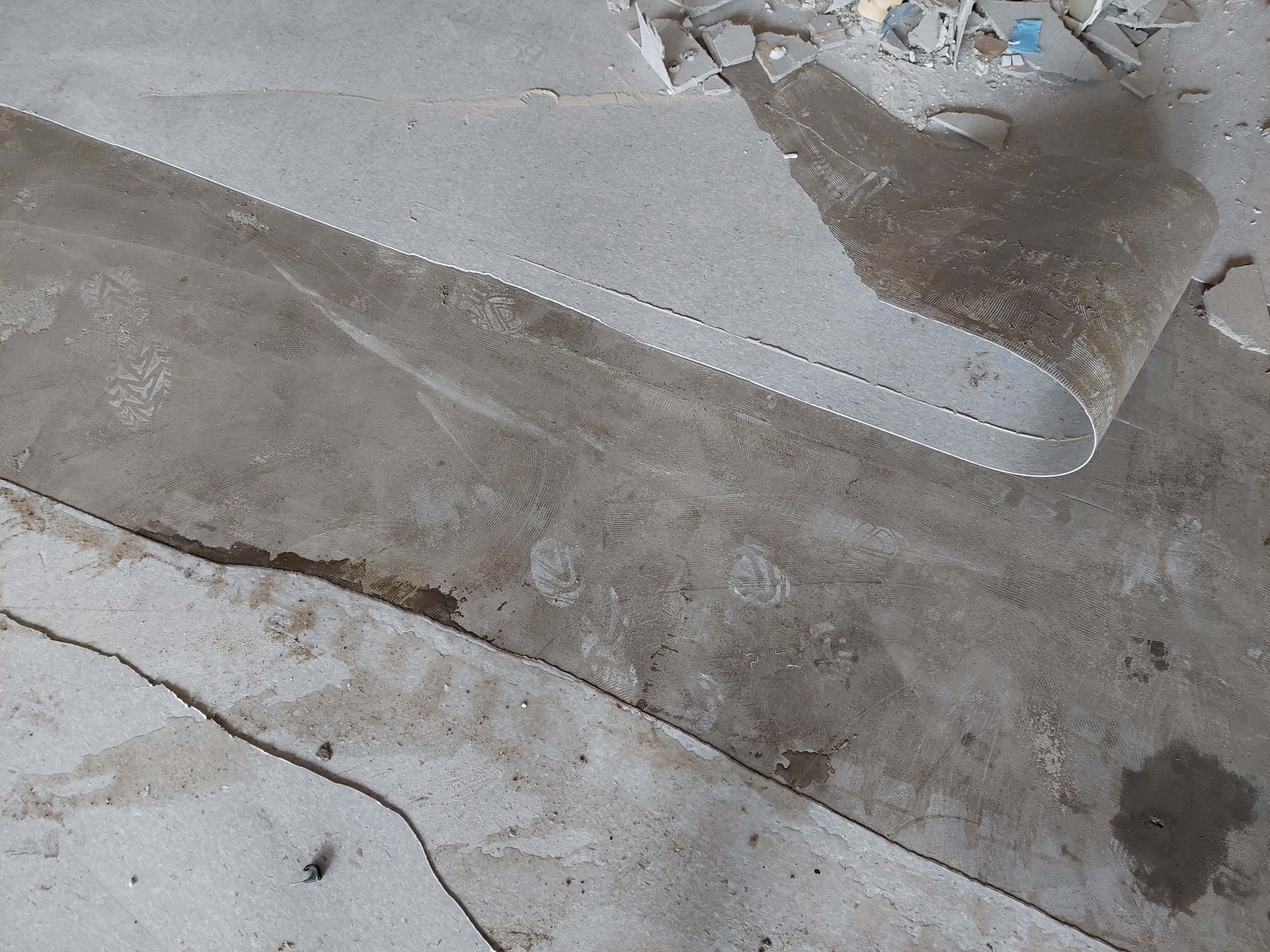 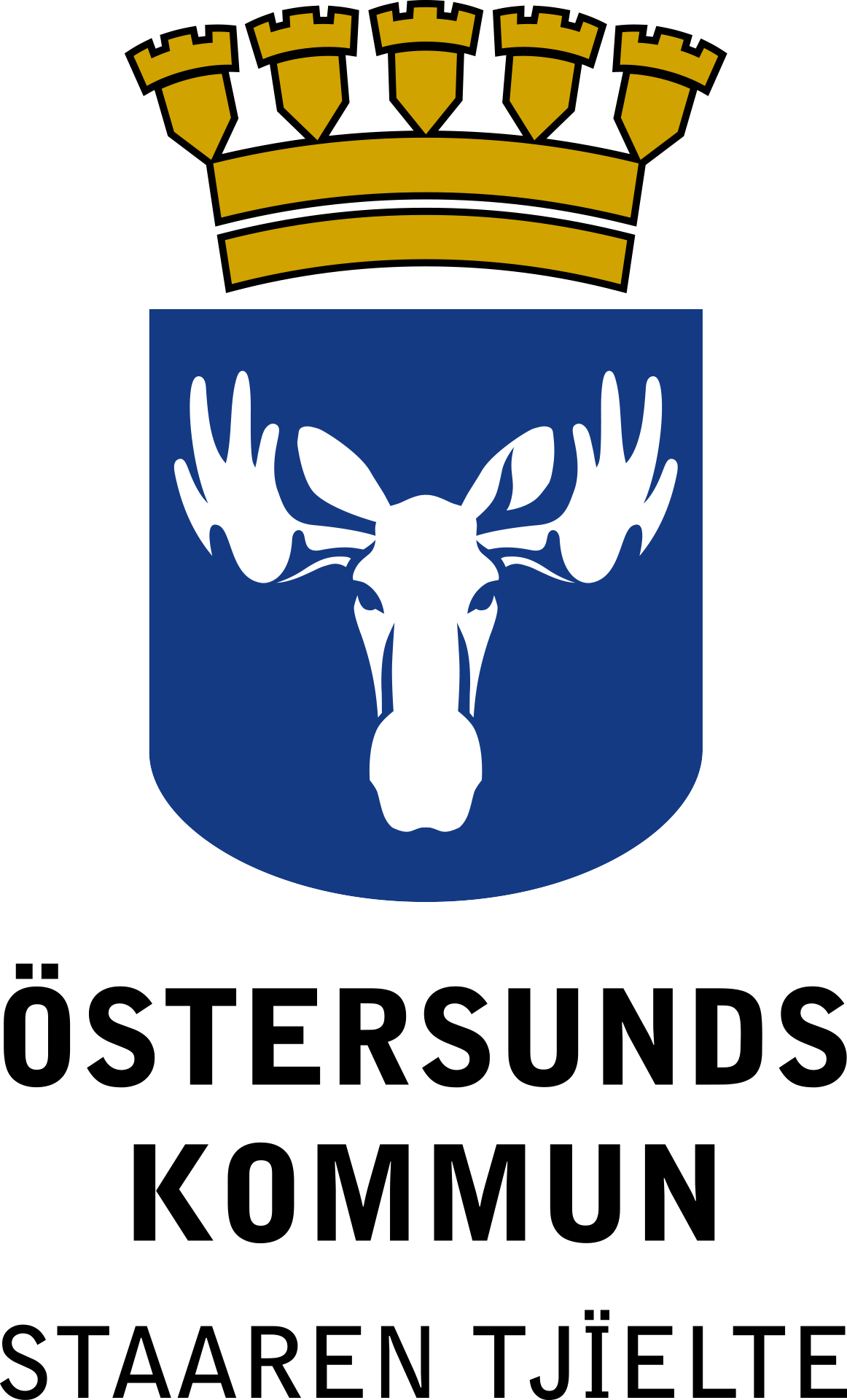 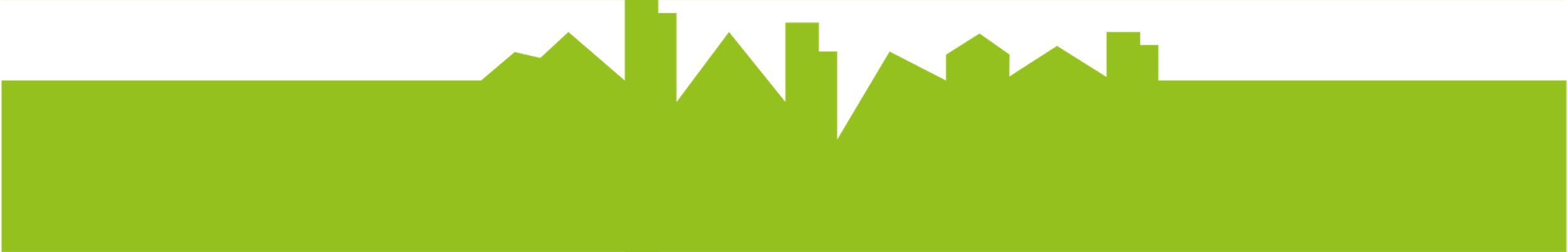 BYGGÅTERBRUK I SAMVERKAN
Anna Gutke Bergqvist
För en gemensam förflyttning mot ett mer cirkulärt byggande
2022-12-05
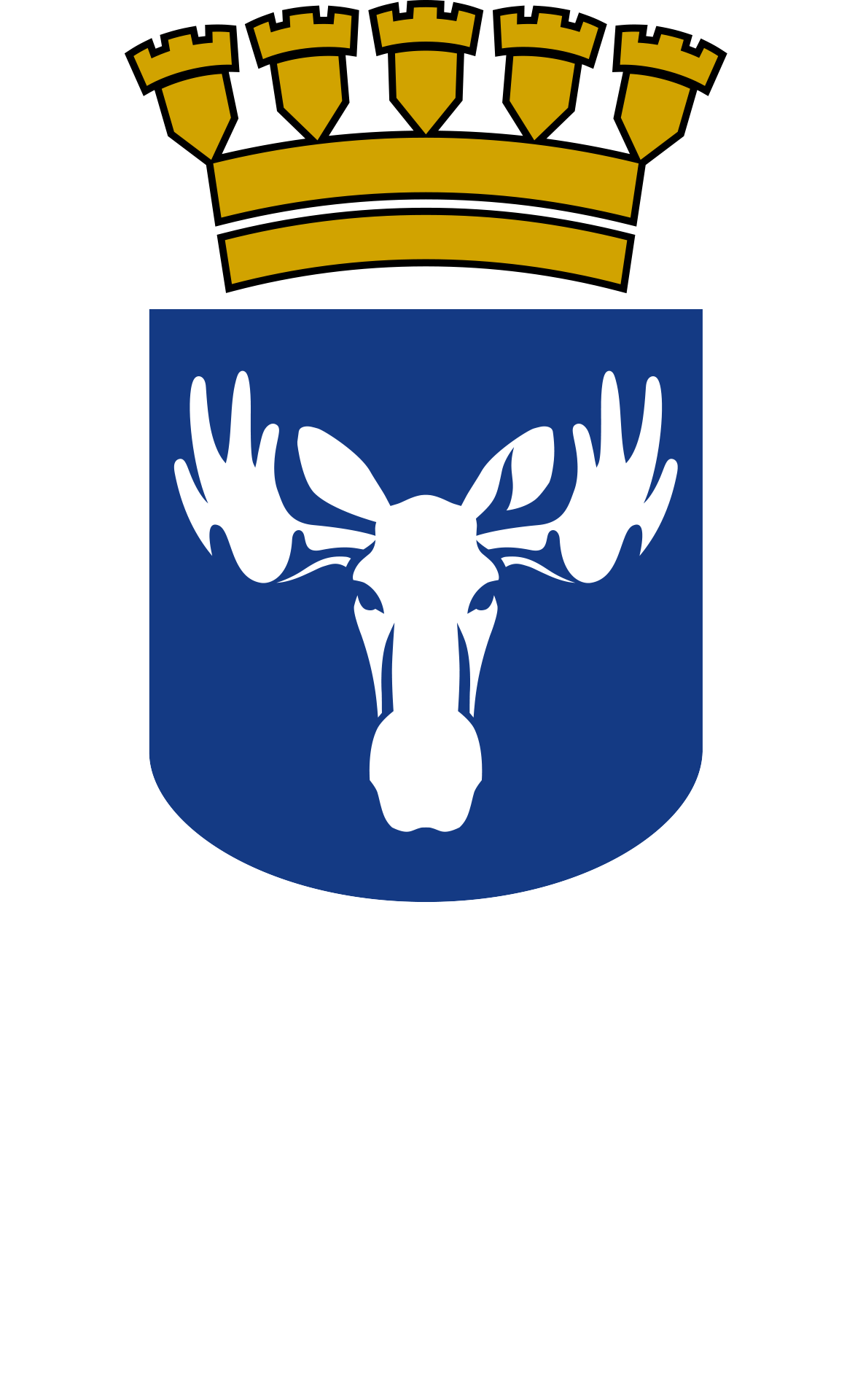 Cirkulära perspektivet – våra byggnader är värdefulla materialbanker
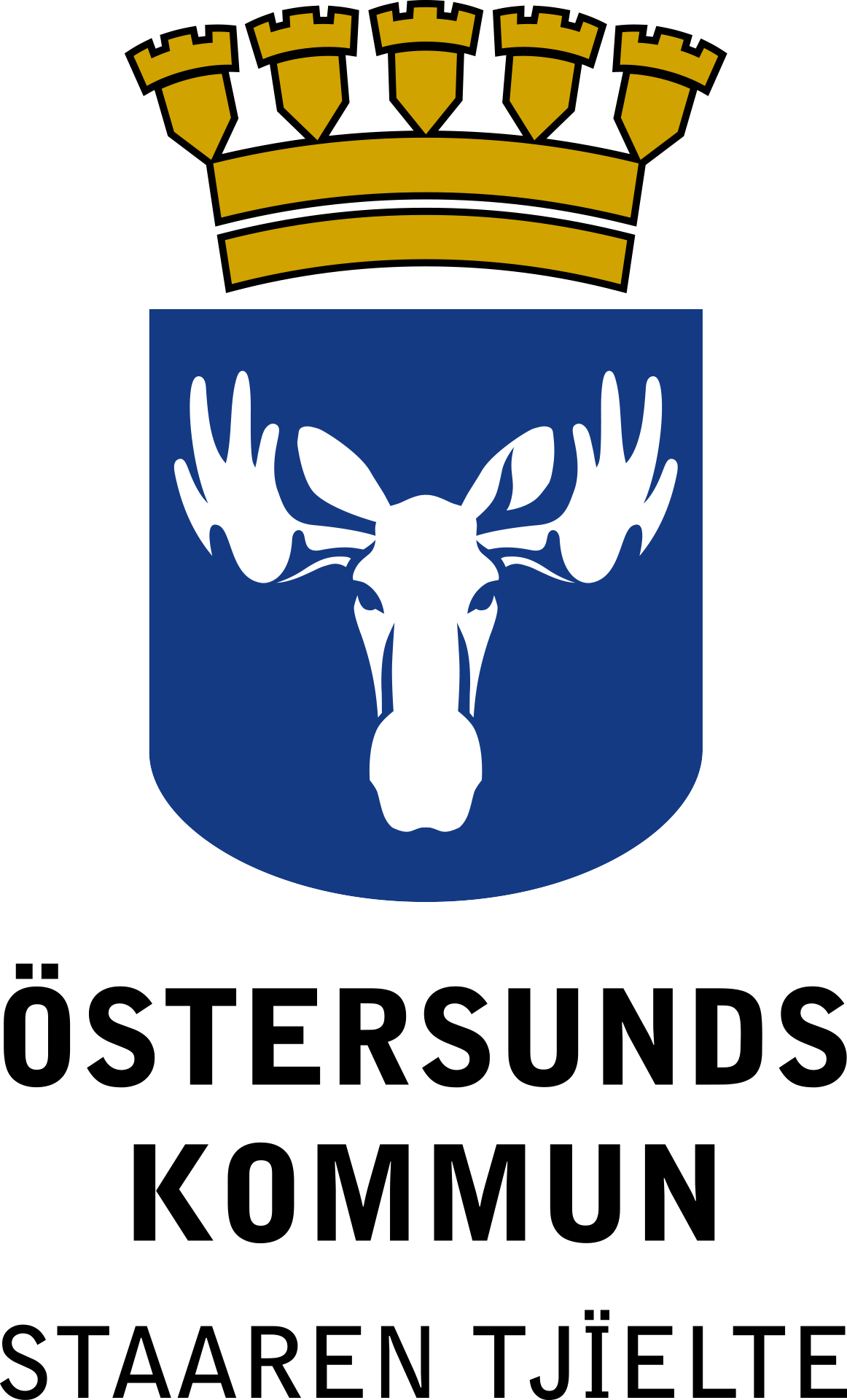 Varför är bygg- och fastighetssektorn under lupp?
3,4 procent
21 procent
Bild: Skanska
40 procent
Bygg- och fastighetssektorns utsläpp av växthusgaser, exklusive import
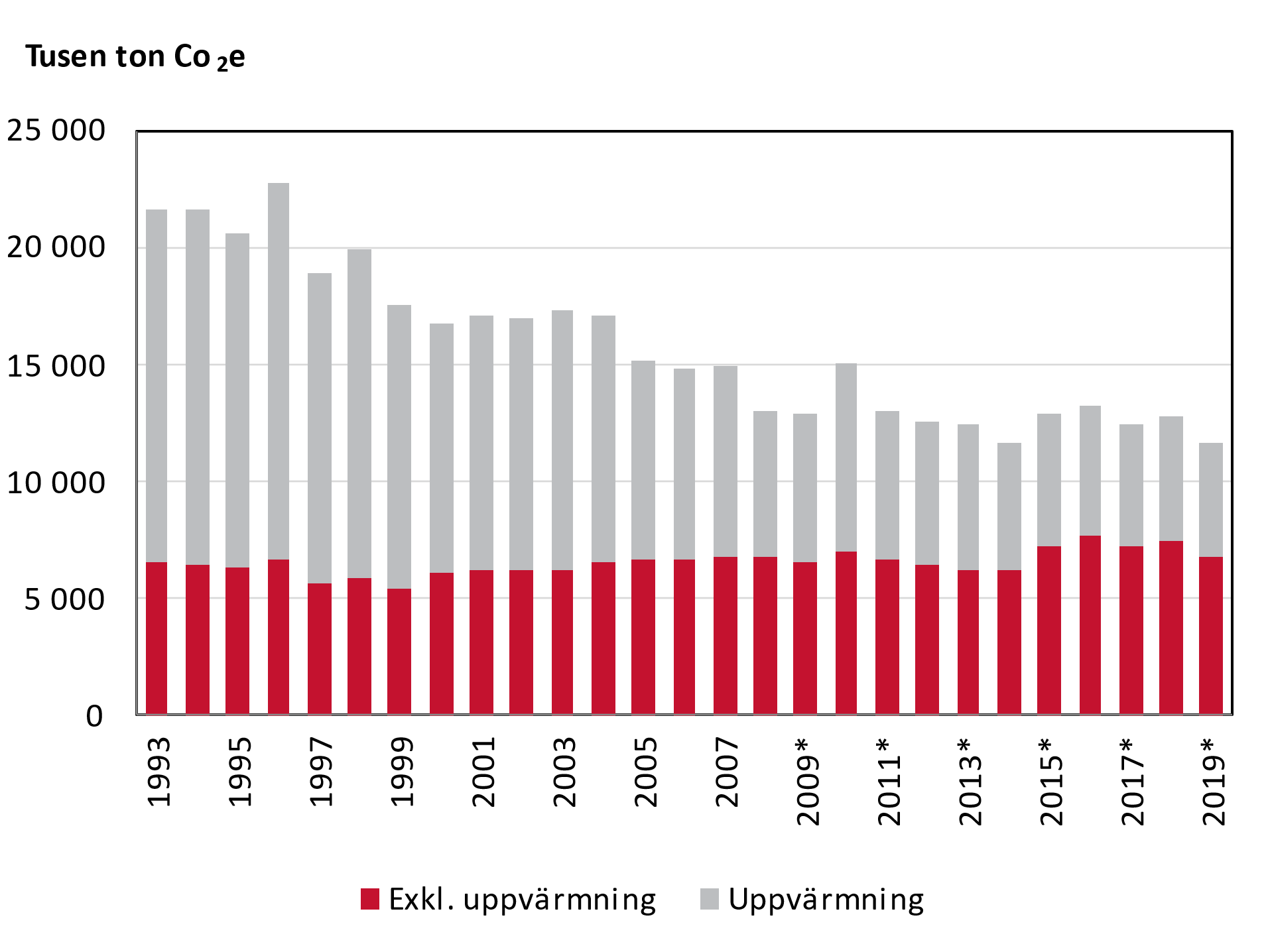 Källa: Boverket (2021). Utsläpp av växthusgaser från bygg- och fastighetssektorn. https://www.boverket.se/sv/byggande/hallbart-byggande-och-forvaltning/miljoindikatorer---aktuell-status/vaxthusgaser/ Hämtad 2022-05-02.
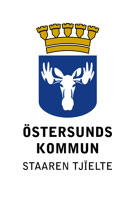 Det vill vi ändra på
genom att samverka med 
bygg- och fastighetssektorn
PROJEKTÄGARE: Östersunds kommun
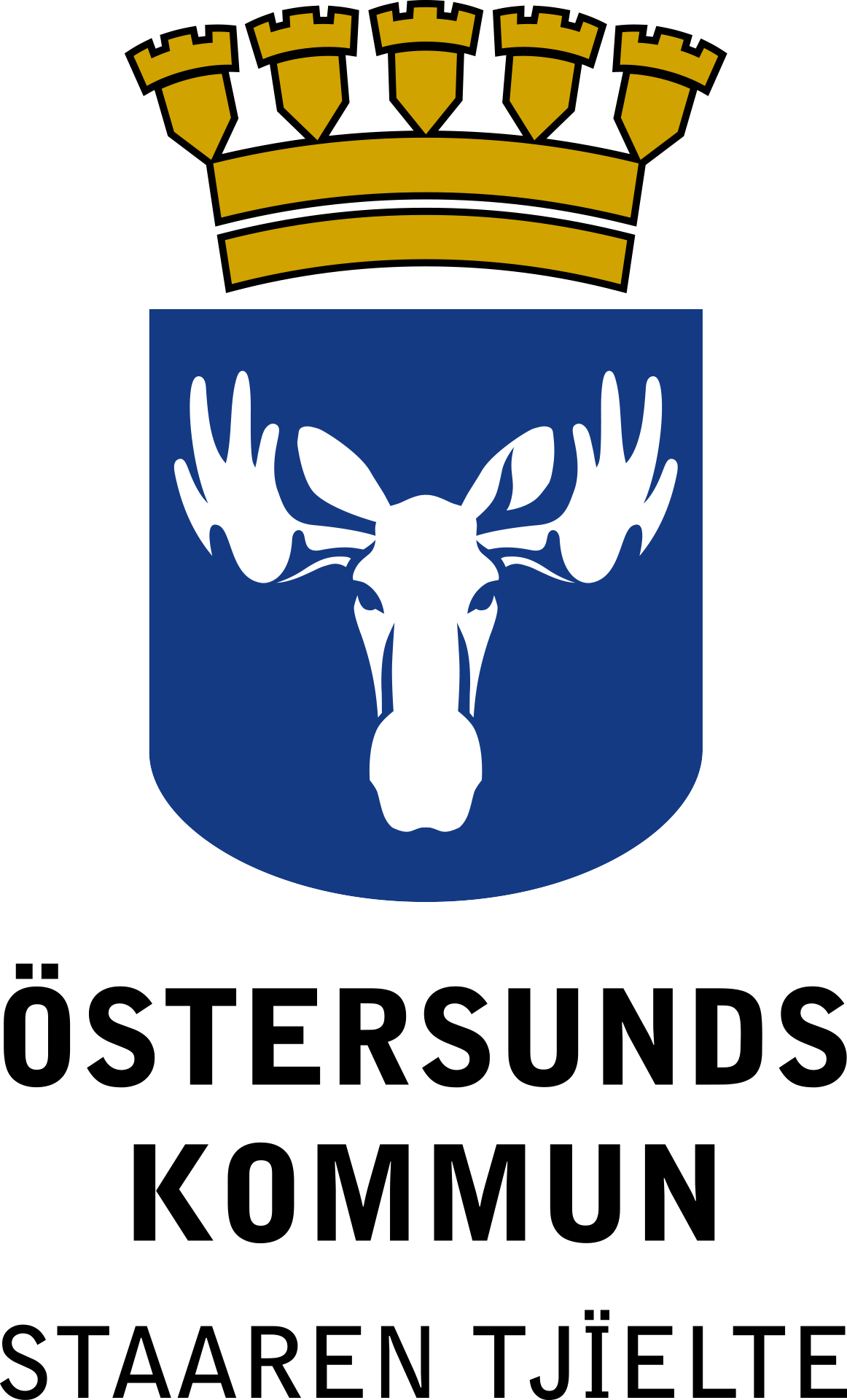 Fakta om projektet
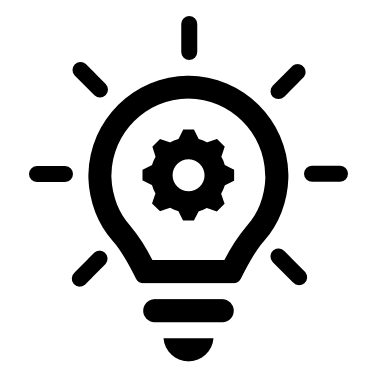 Initiativ från Teknisk förvaltning,Östersunds kommun
Delfinansierat av Innovationsprogrammet RE:Sourse (som leds av RISE i samarbetemed Chalmers Industriteknik)
Projekttid 2 år (1,5 år återstår)
Syfte att skapa samverkan mellanbyggföretag och kommun
Utvecklingsprojekt”Vi bygger vägen medan vi går den”
Viktigt att det blir verkstad, att vi testar idéerna
[Speaker Notes: BAKGRUND
RE:source - Cirkulär ekonomi och materialanvändning inom planetens gränserInnovationsprogrammet RE:Source leds av RISE i samarbete med Chalmers Industriteknik.]
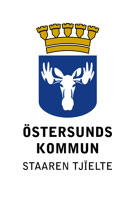 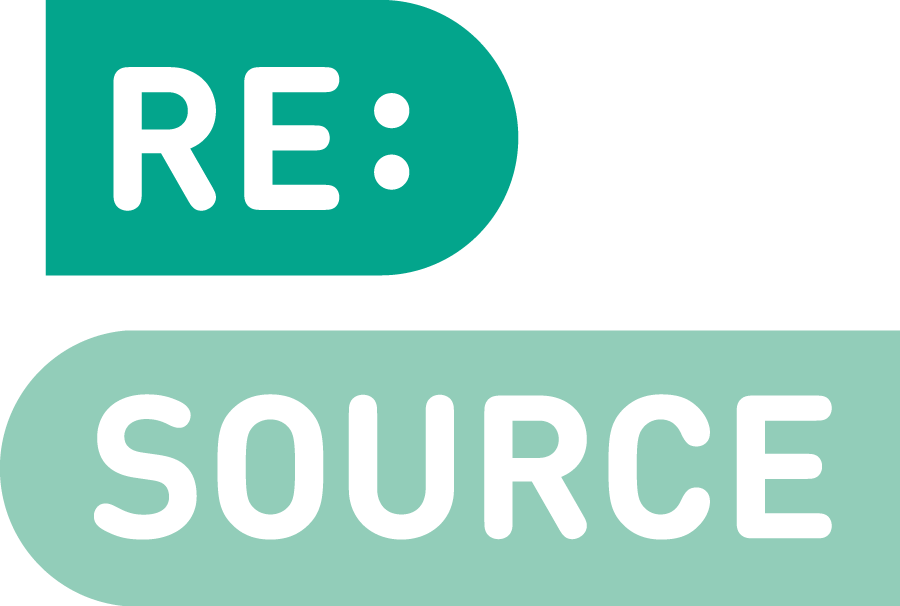 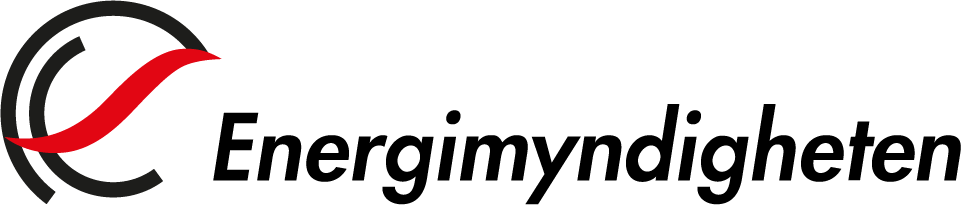 The project is carried out with support from the Swedish Energy Agency and RE:Source
Nuvarande partners är:
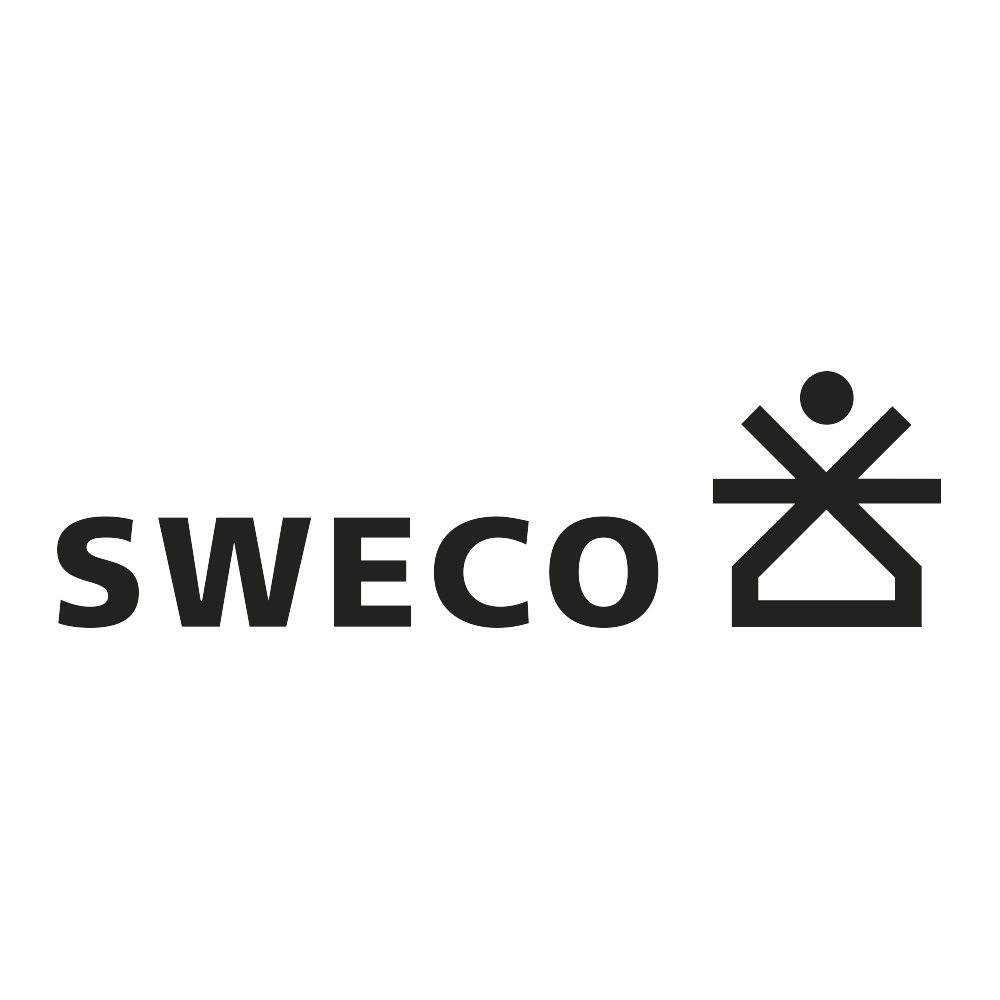 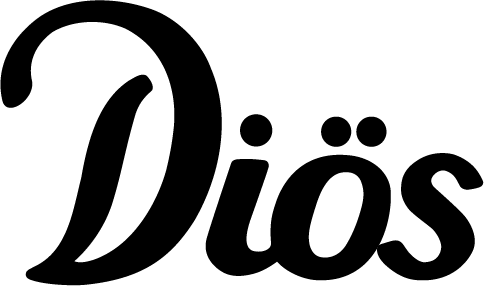 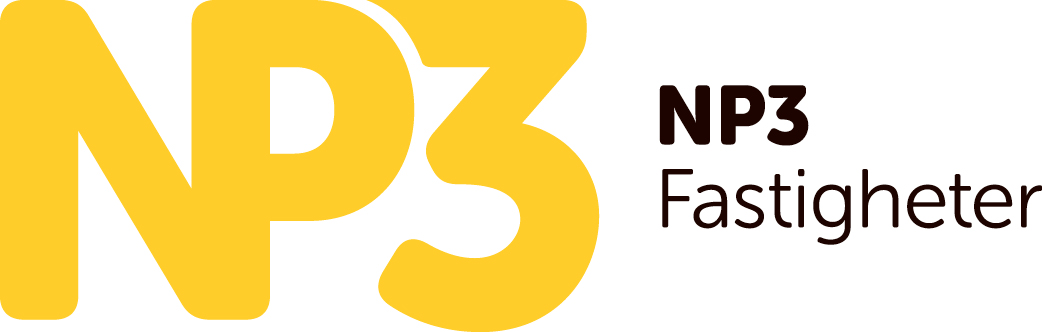 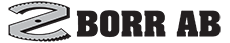 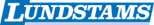 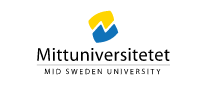 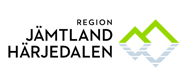 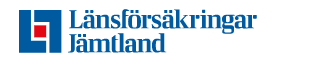 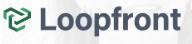 Mål att bli minst 20 partners
PROJEKTÄGARE: Östersunds kommun
Sätt att återbruka på
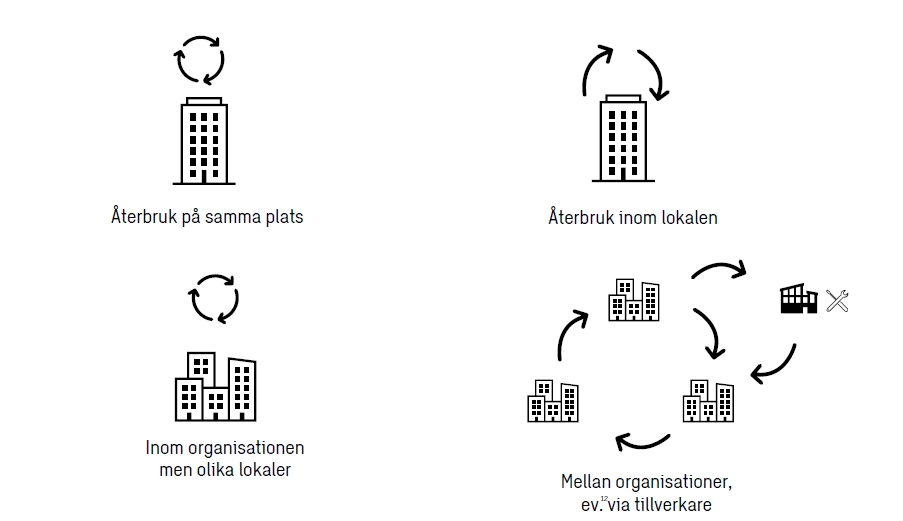 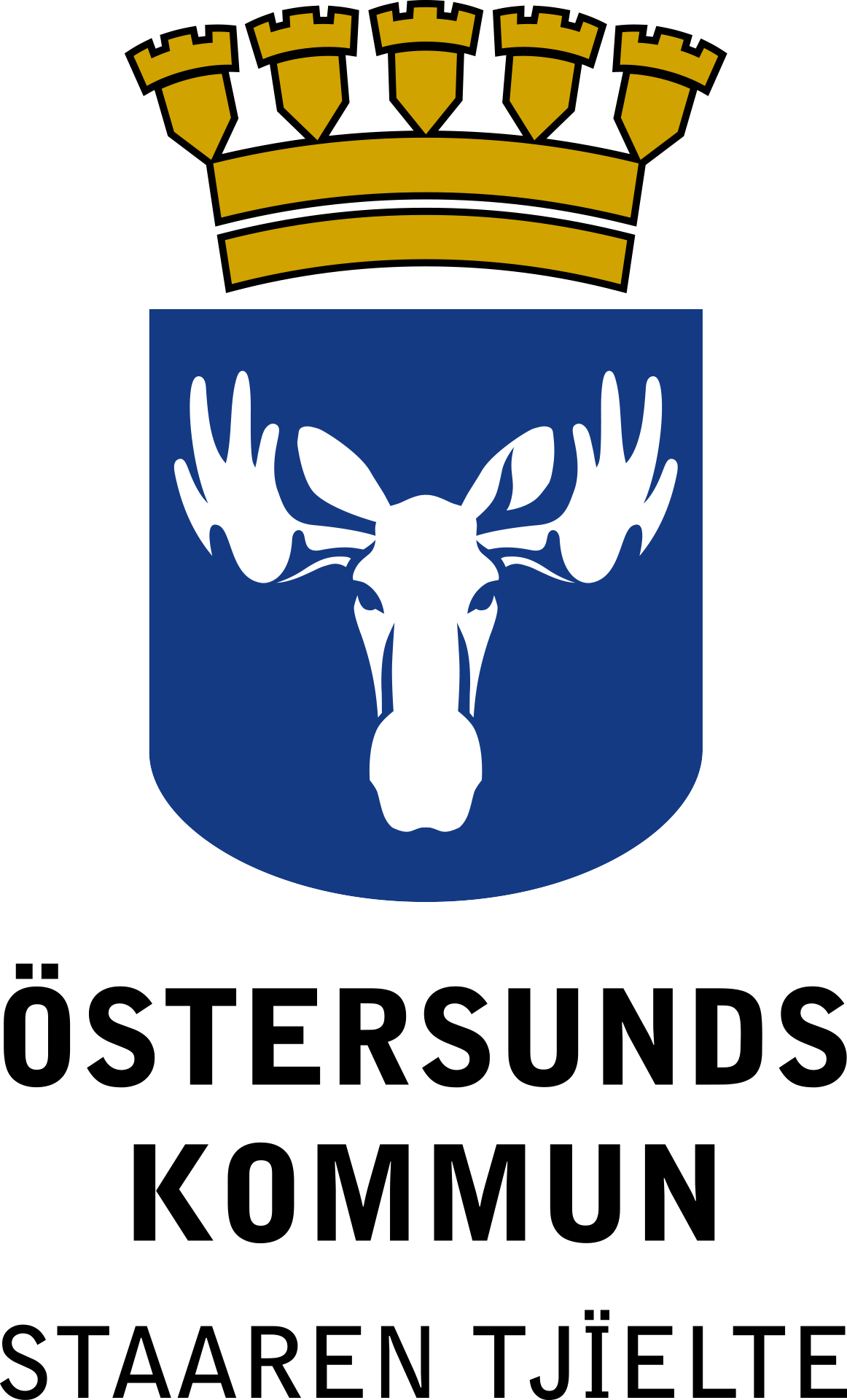 Samverkans- och affärsmodell
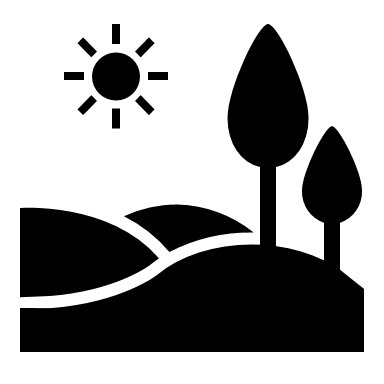 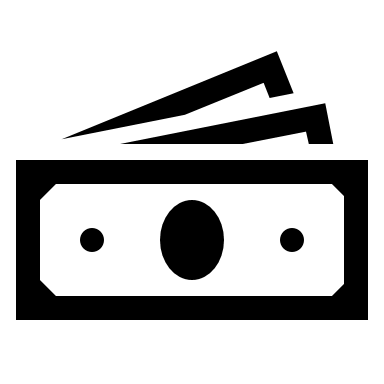 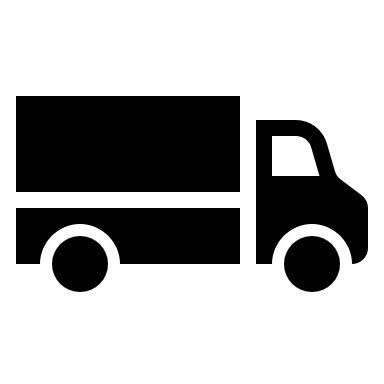 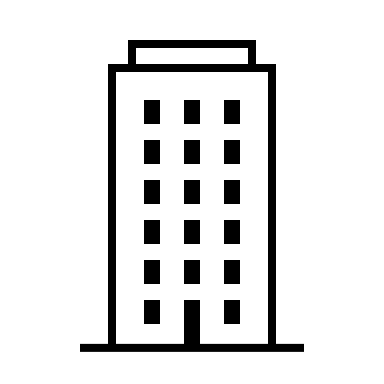 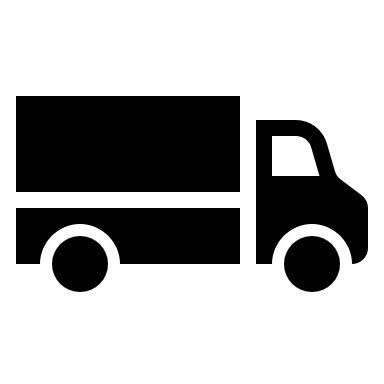 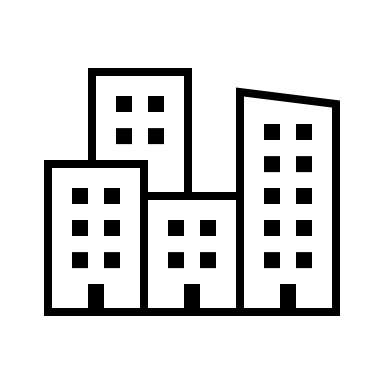 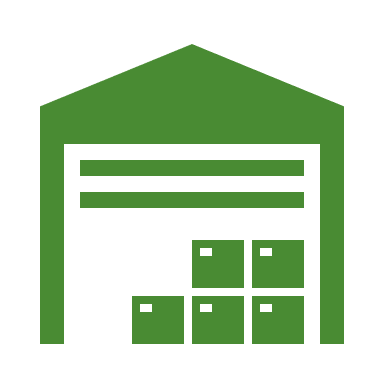 Östersunds kommun
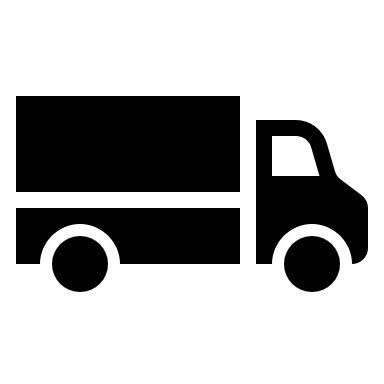 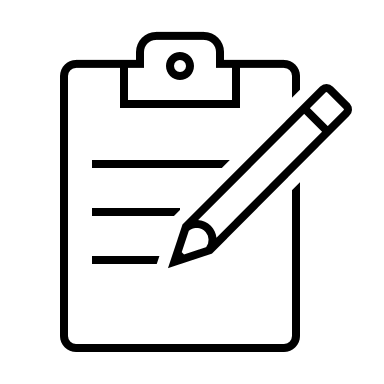 Bild: Skanska
Nya projekt
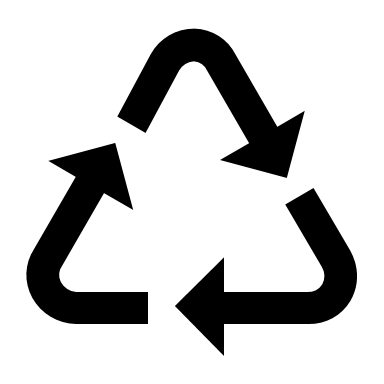 Materialinventering
Materialåtervinning
Mellanlager
NÄTVERK/
SAMABRETE
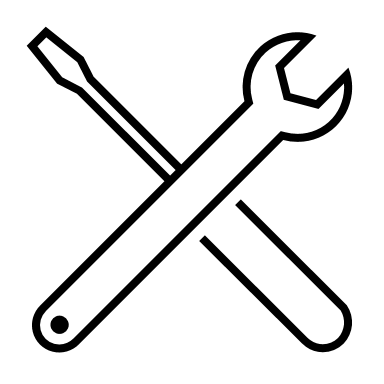 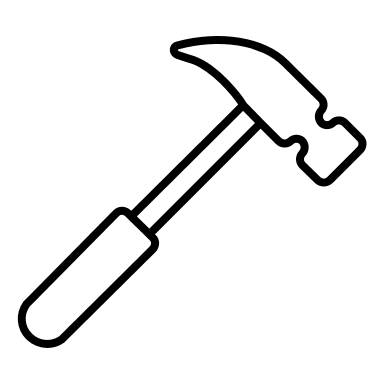 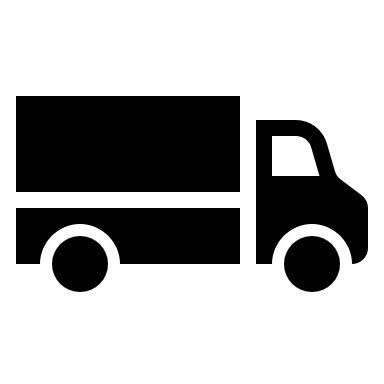 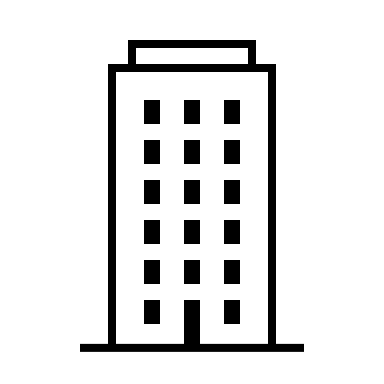 Rekonditionering/ Återtillverkning
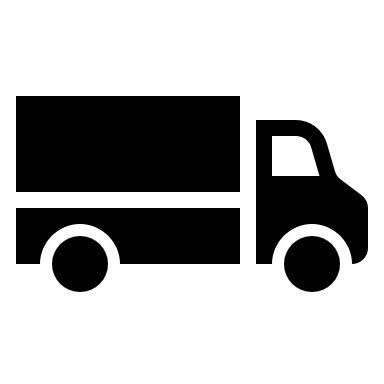 Results
Partners
[Speaker Notes: So what is it that we want to do and what milestones have we already reached?

We have growned our collaboration network from 4 to 7 partners, and see good potential to involve more
Have procured and signed agreement with Loopfront for their digital surveying playform
We have signed a lease agreement for a warehouse
We have emplyed personell to support logistics and management of the warehouse
We are in the process of starting a study 2023, about attitudes and behaviours towards reuse of building material among parties within the buildning construction value chain. This study will be conducted by scientist at the institution for Mechanical and Quality Engineering at MIUN]
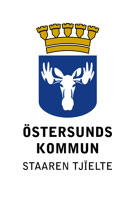 Så här går det till:
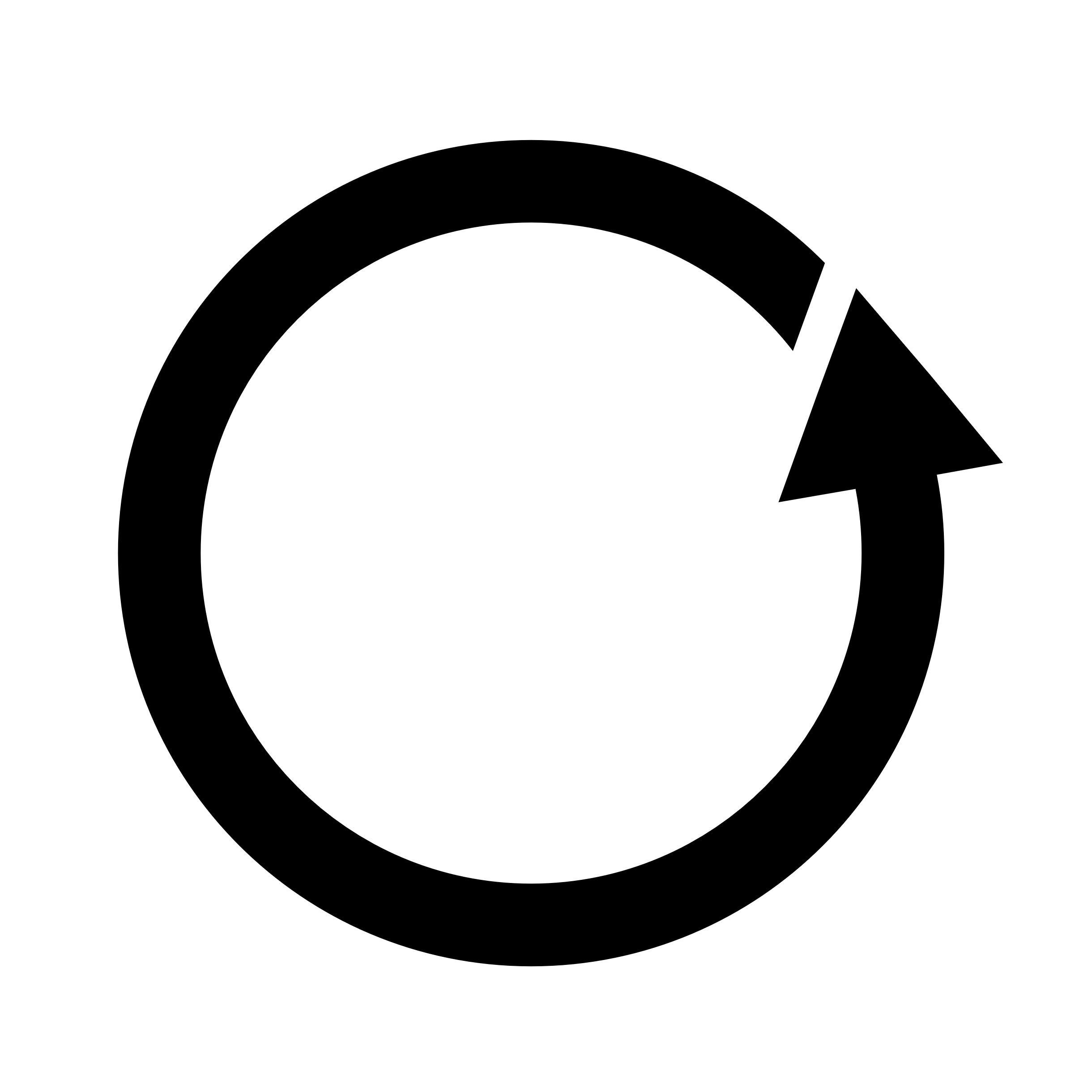 1. Inventera
2. Digitalisera
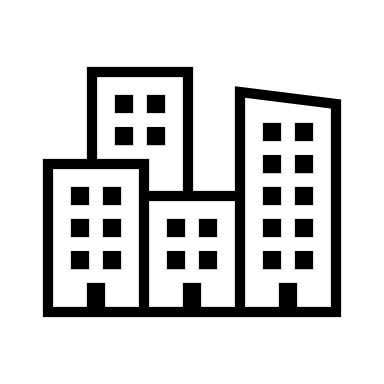 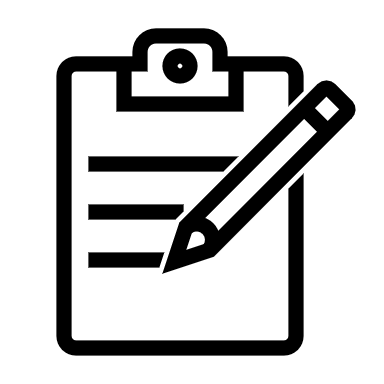 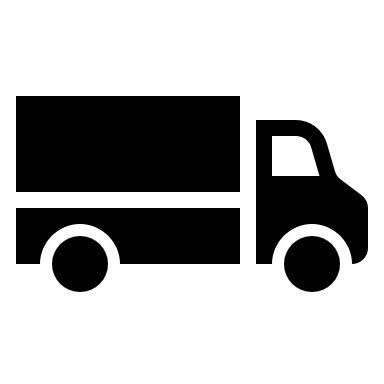 3. Transportera
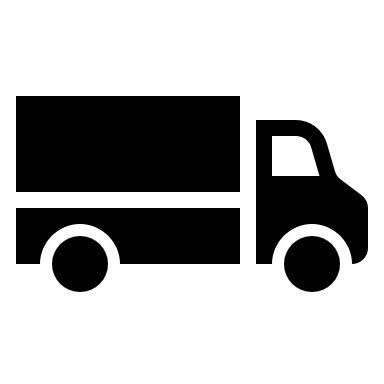 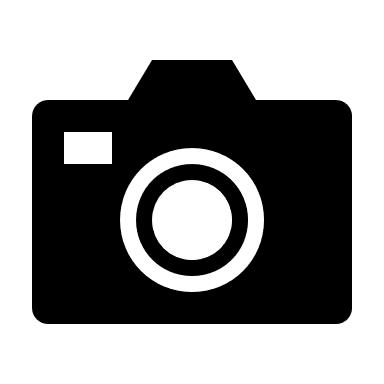 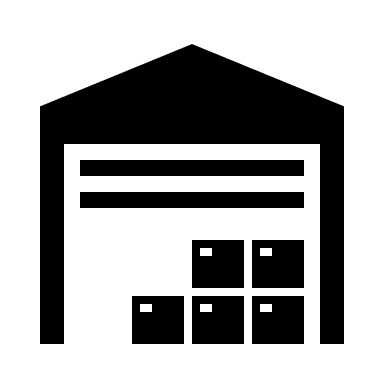 4. Mellanlagra
5. Återbruka
PROJEKTÄGARE: Östersunds kommun
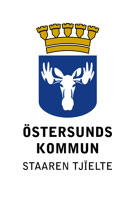 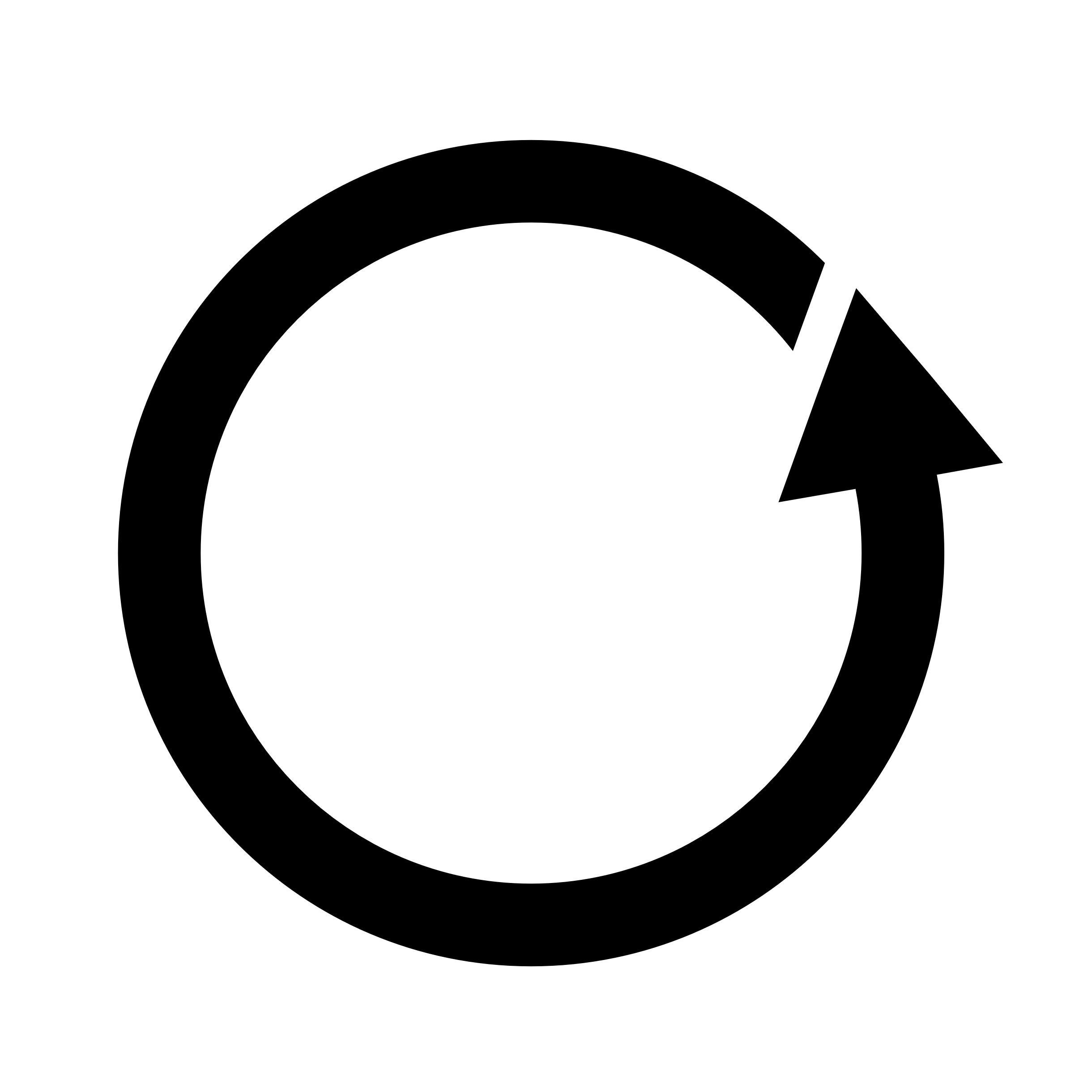 Vinsten blir minskade avfallsmängder, minskat ekologiskt fotavtryck och
materialet blir billigare än nytt
PROJEKTÄGARE: Östersunds kommun
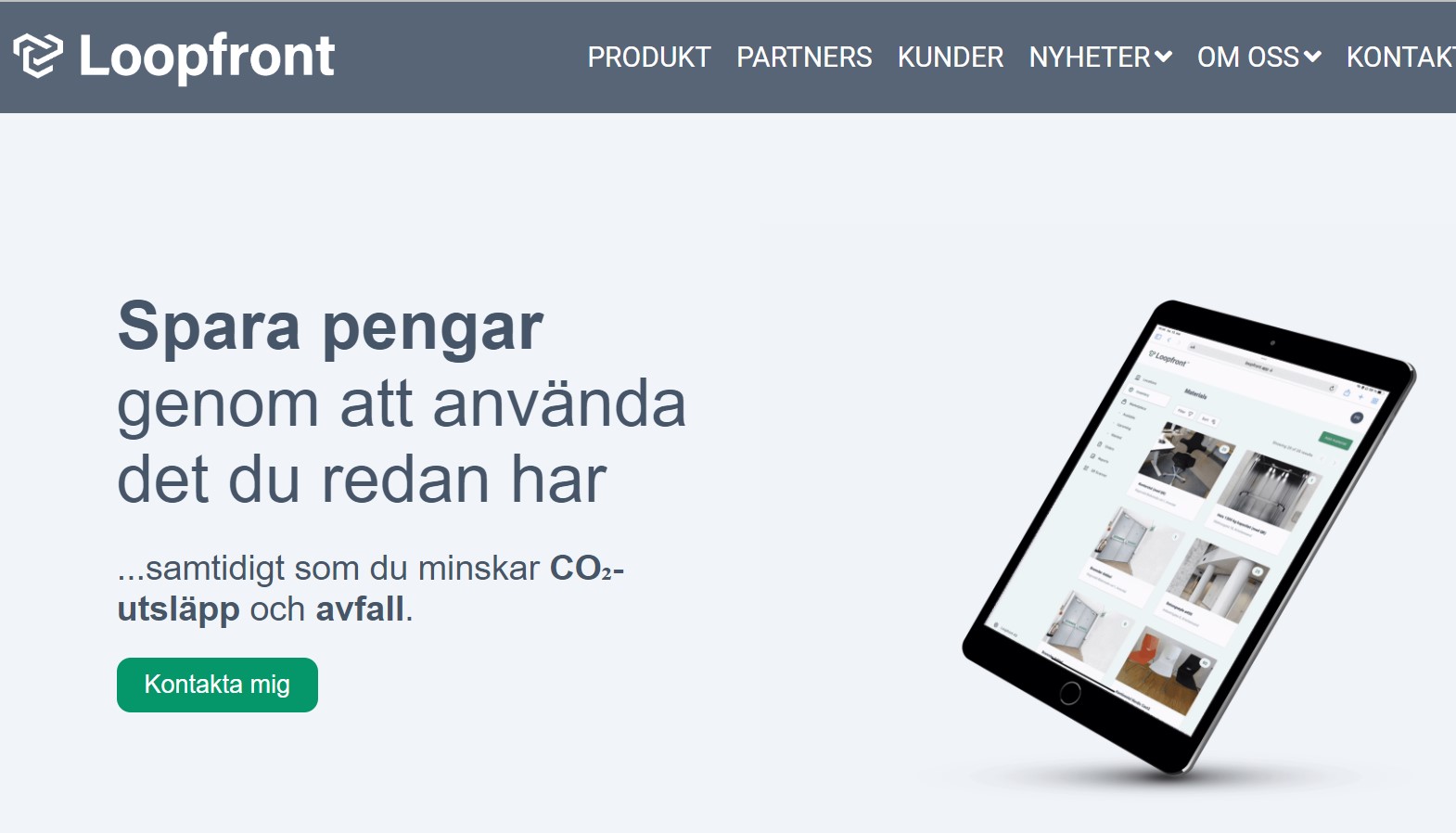 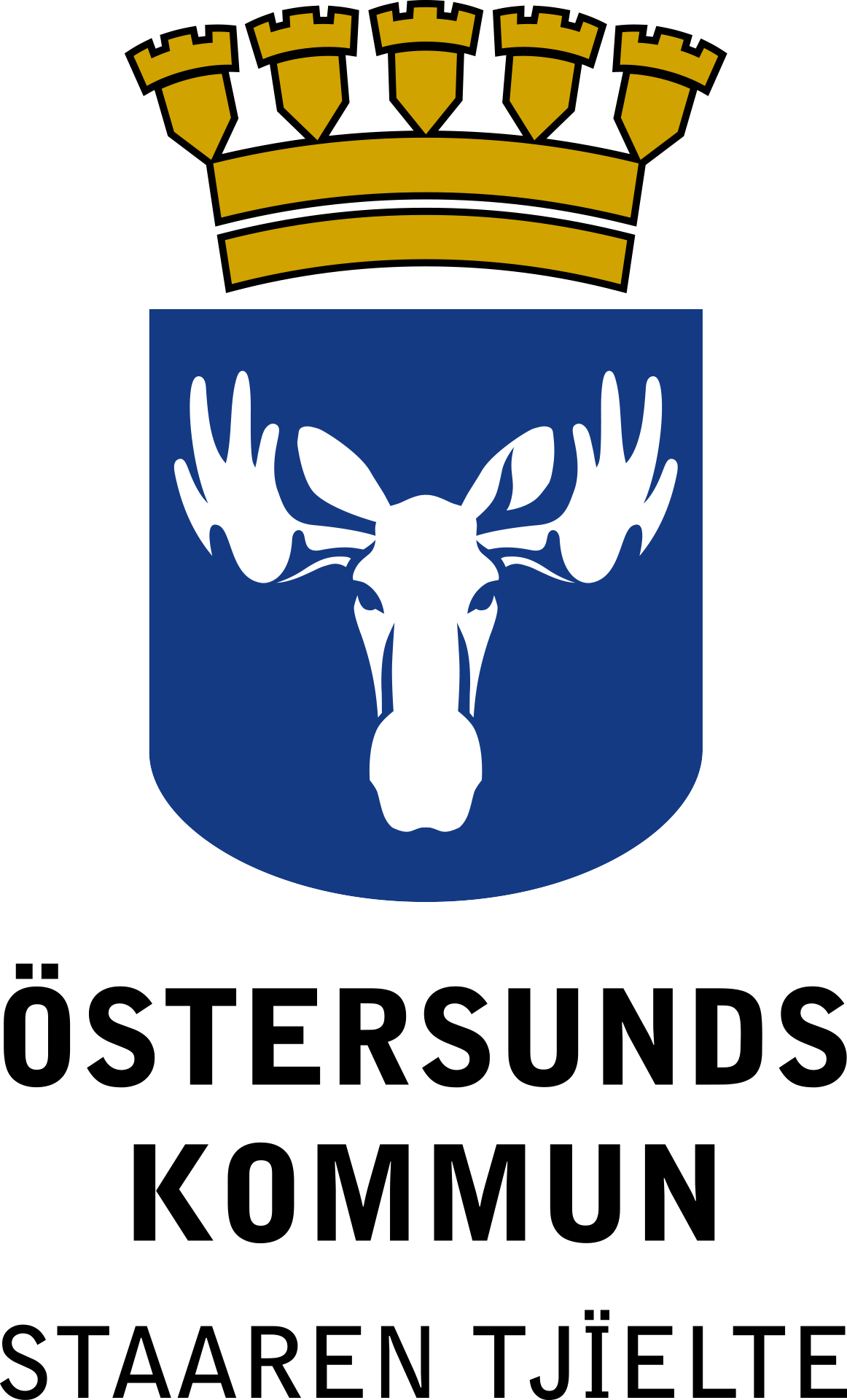 Vad som är på gång
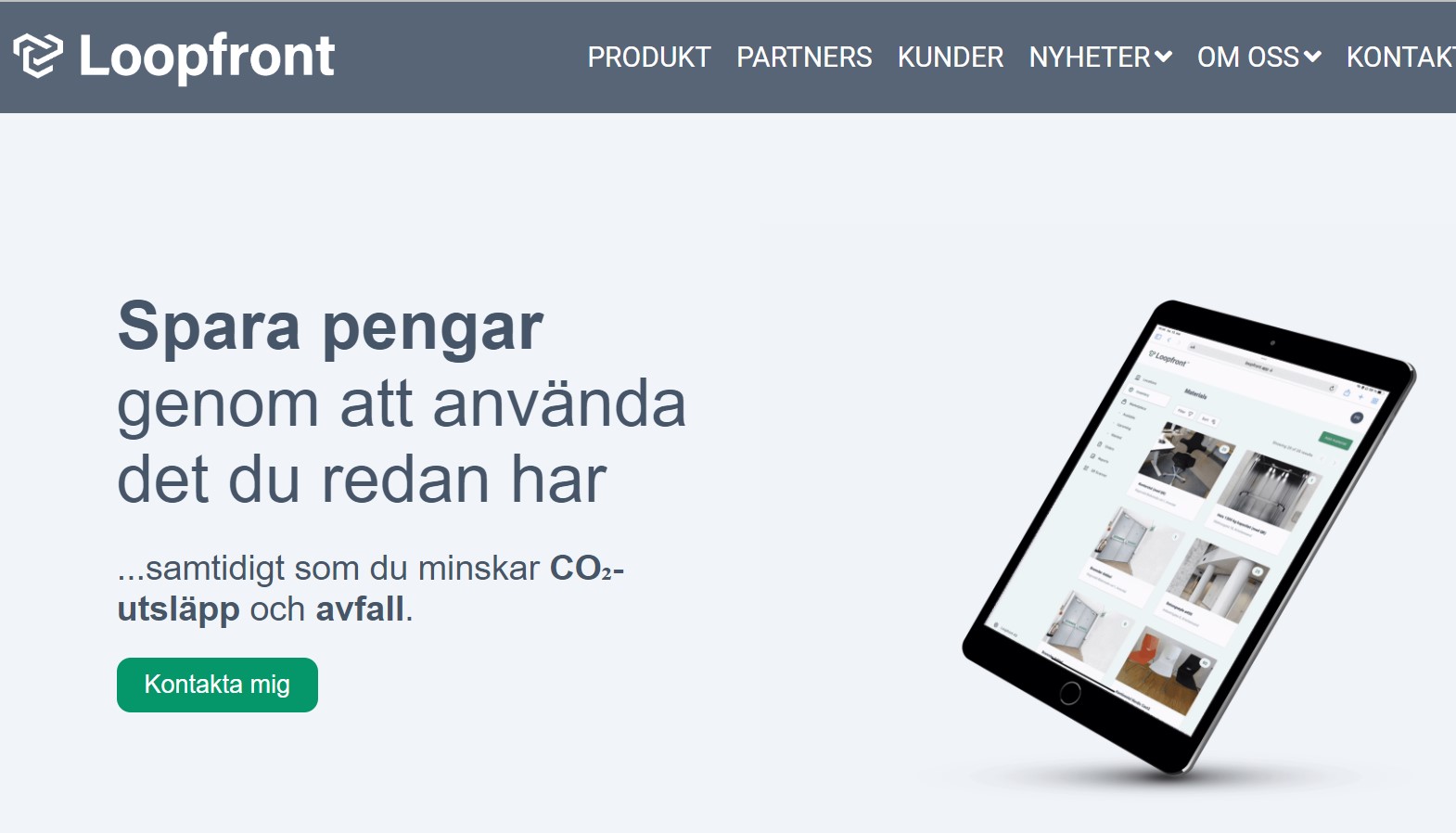 DIGITALT VERKTYGMaterialinventeringsverktyg implementerat under hösten
NÄTVERKETDialog pågår för att starta regionalt nätverk

LOKAL FÖR MELLANLAGERInvigs under 2023
FORSKNINGSSTUDIE MIUNGenomförs under 2023
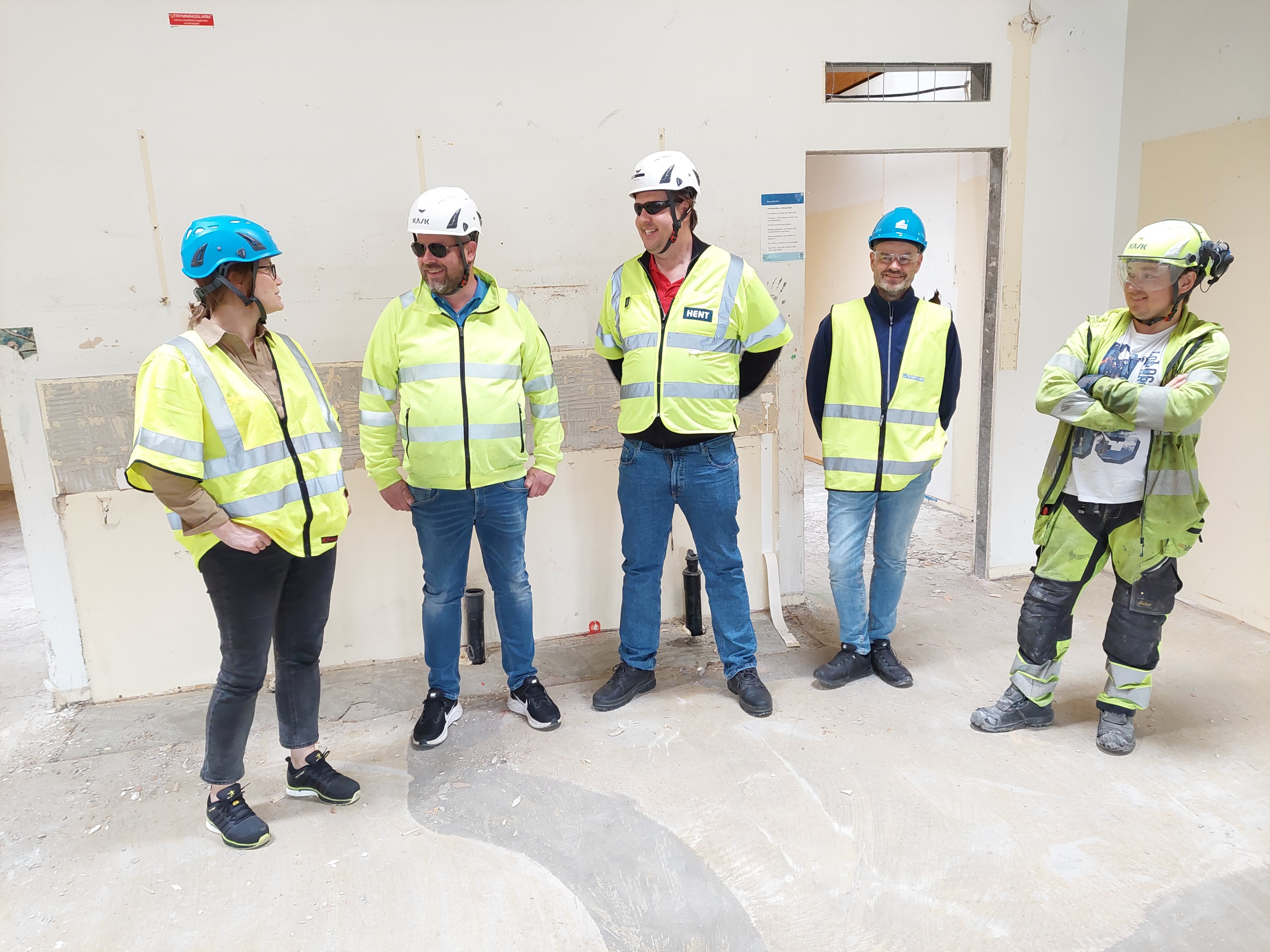 Byggentreprenör
Rivningsföretag
Återvinningsföretag
Underentreprenör
Projekt manager
+ Tarkett
+ Östersunds       kommun
Komplexa projekt med många inblandade
[Speaker Notes: First Case 
Komplext projekt
I mitten (från fd Hent Sverige, heter nu SSEA  svensk samverkansentreprenadab) Bengt Hansson
Dimitrii nr 5 från Vägsäk (Hents underentreprenör.
Nr 2 är platschef på entreprenör/maskin Vägsäk och heter Björn Strömbäck
Nr 4 är från Lundstams
Tillkommer Tarkett samt byggprojektledare från Östersunds kommun
Alltså representanter från 5 organisationer.]
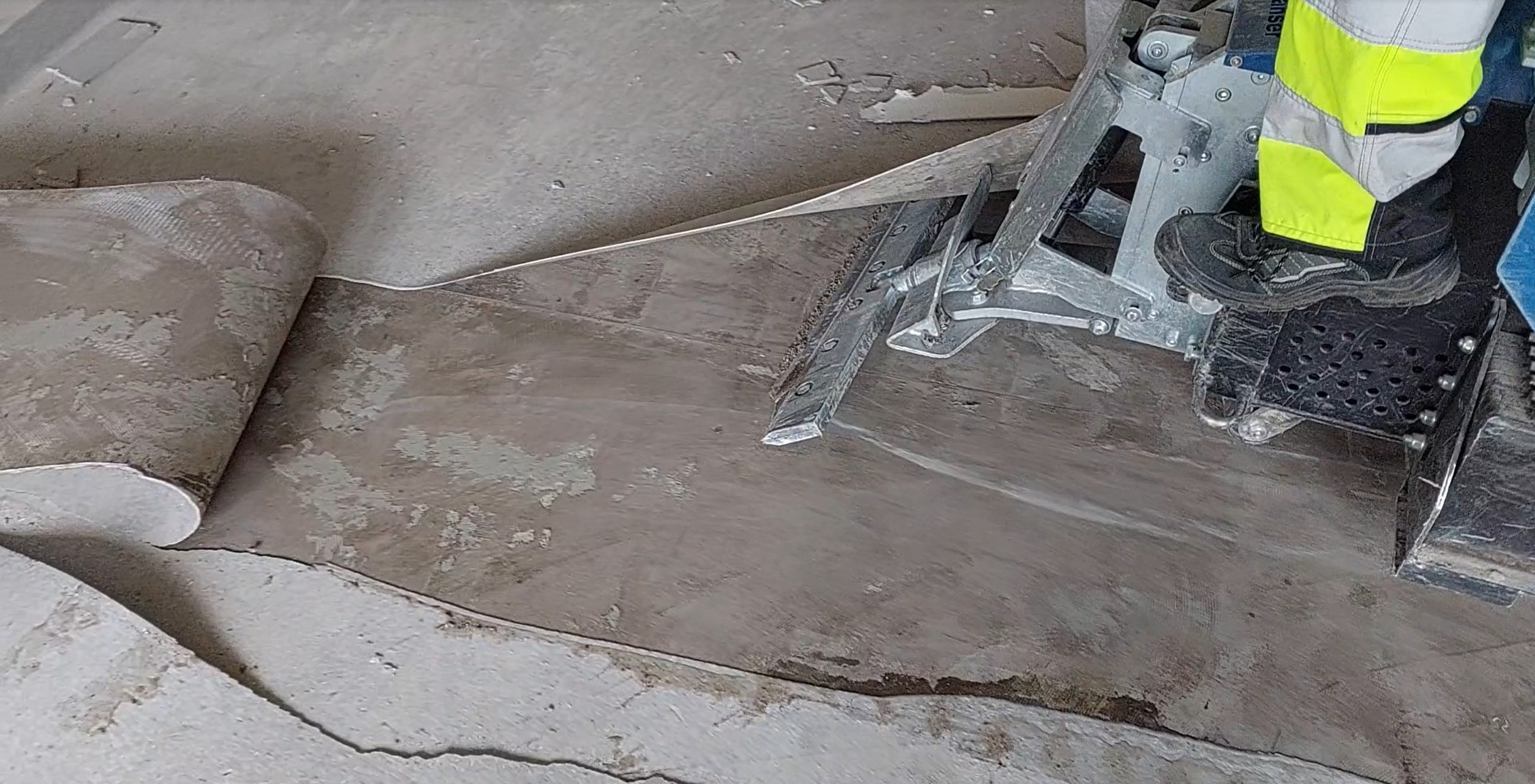 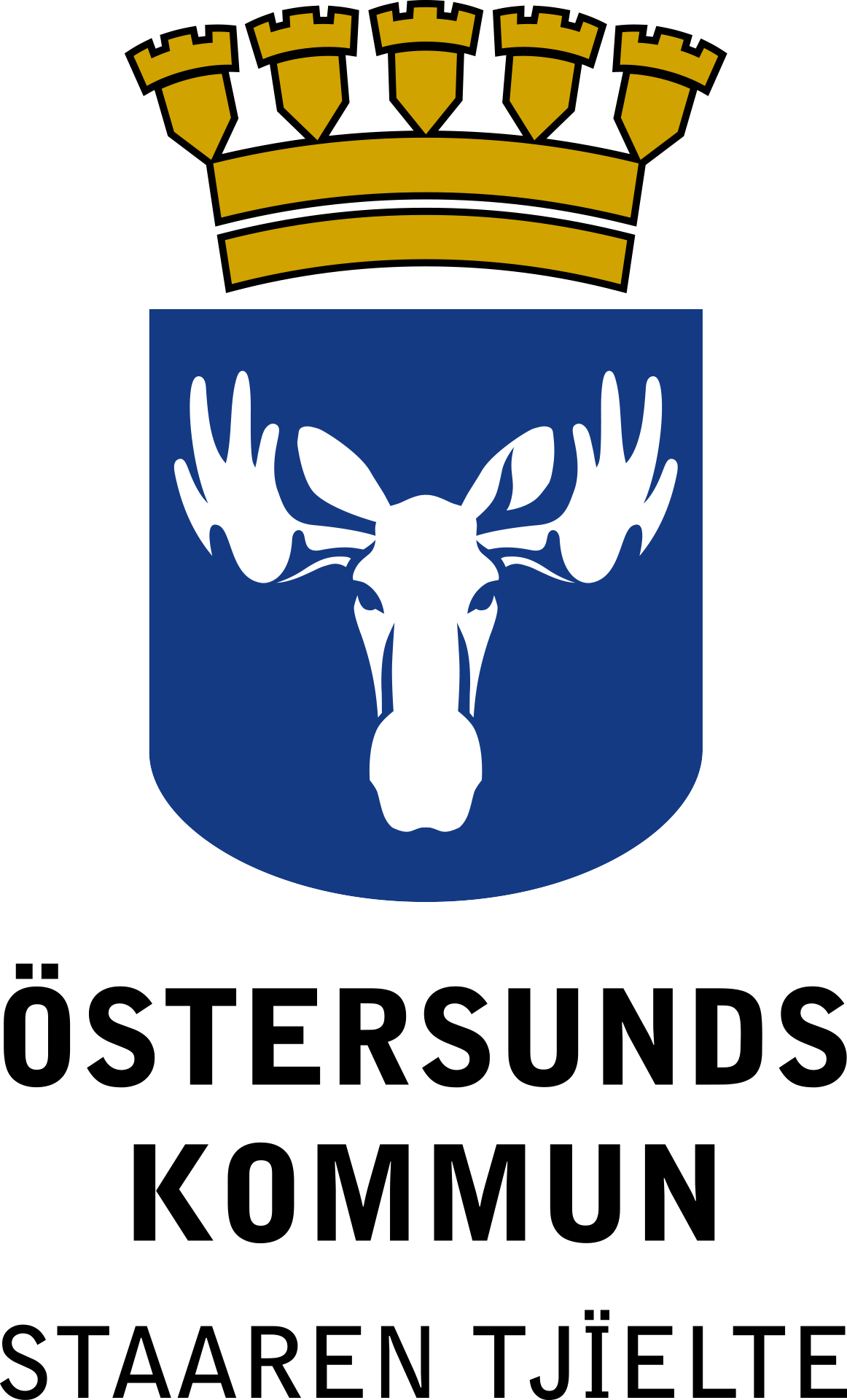 2100 m2 golv har tillvaratagits för materialåtervinning

12,2 ton minskat CO2-utsläpp och inget byggavfall

(dessutom ingen kostnad för avfallshantering)
[Speaker Notes: xxxxxx m2 linoleummatta tillvarataget. Sen har det skickat till fabrik i Italien, malts ner och använts som fyllmedel i ny mattaKälla: Tarkett]
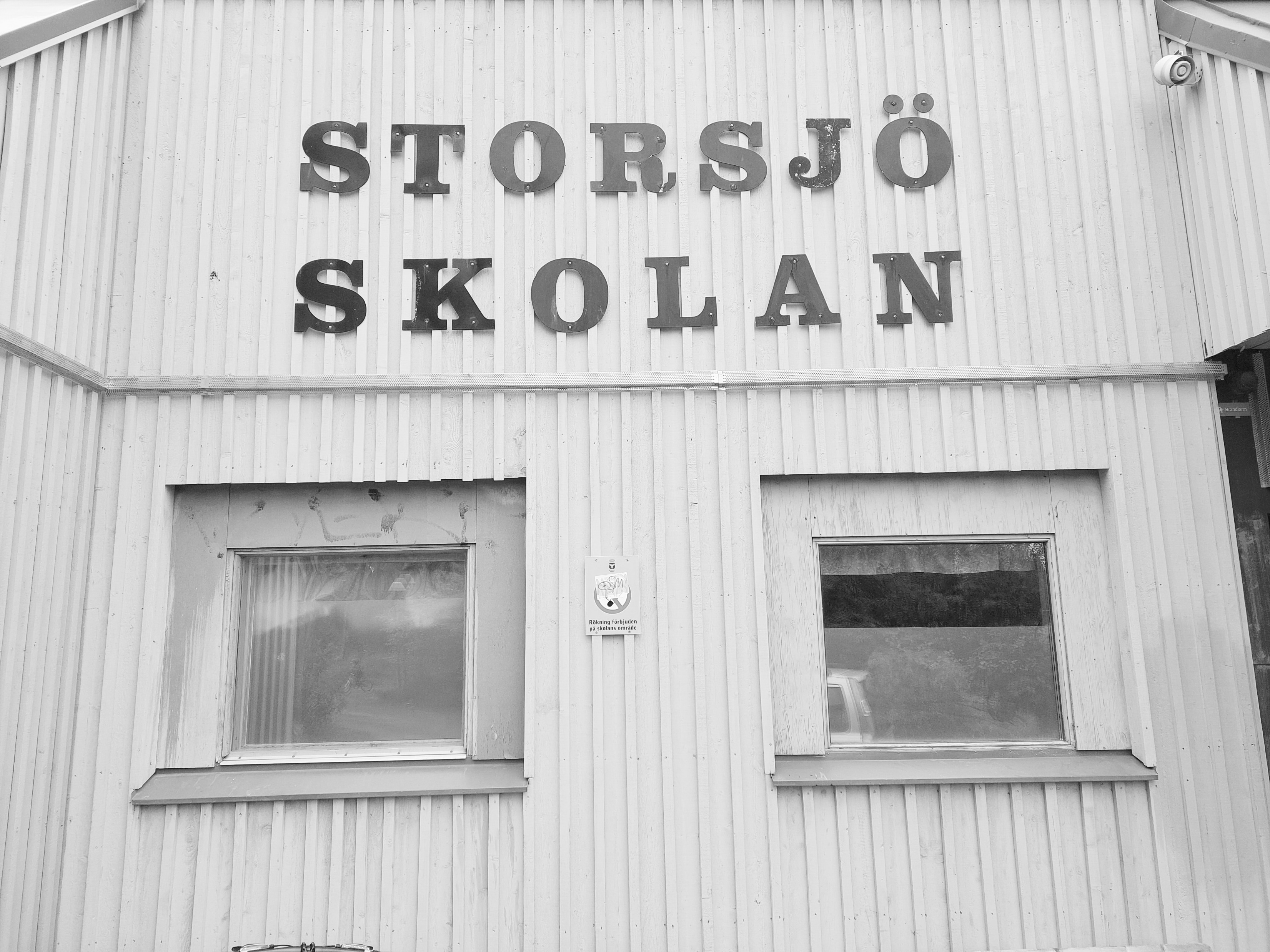 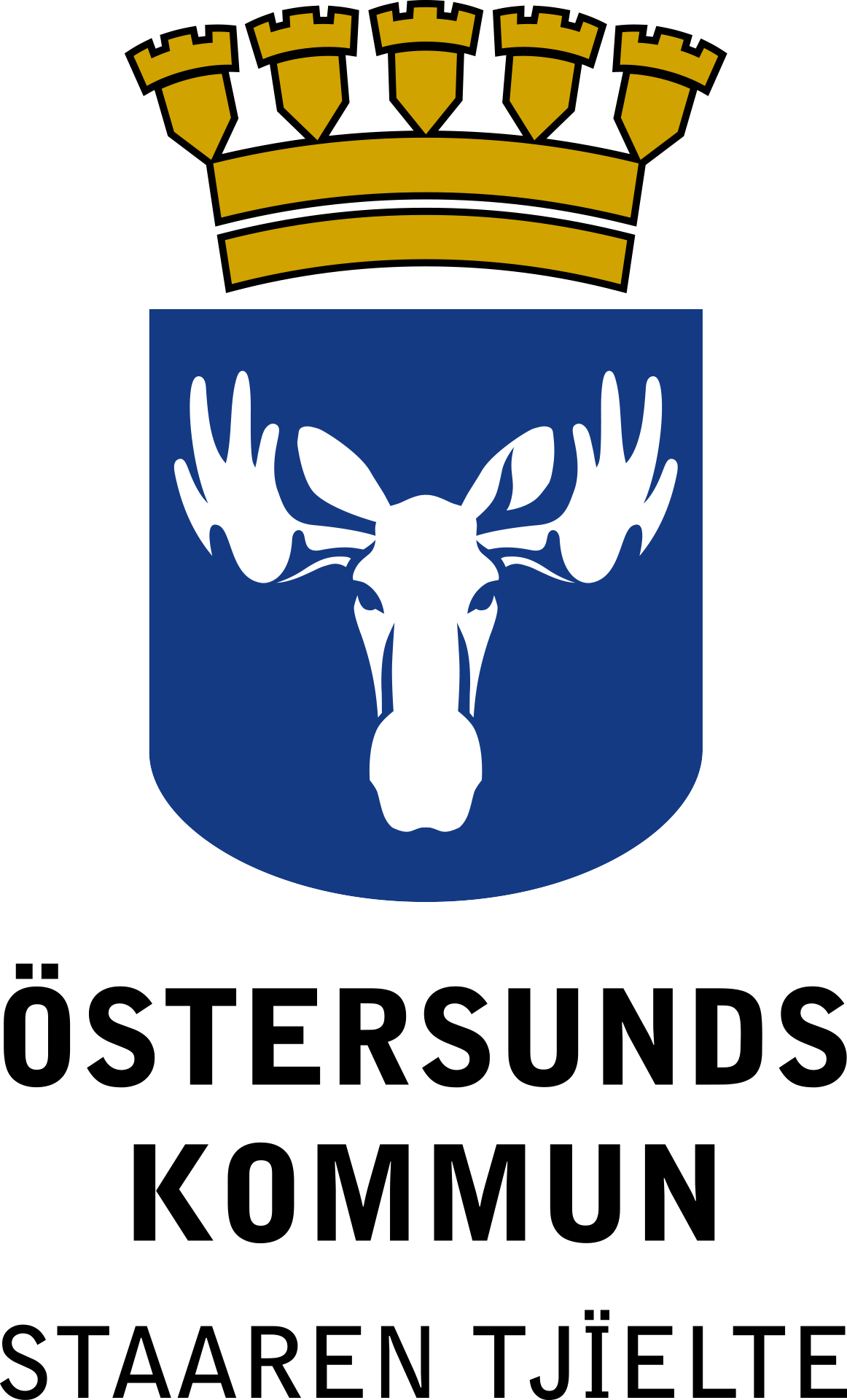 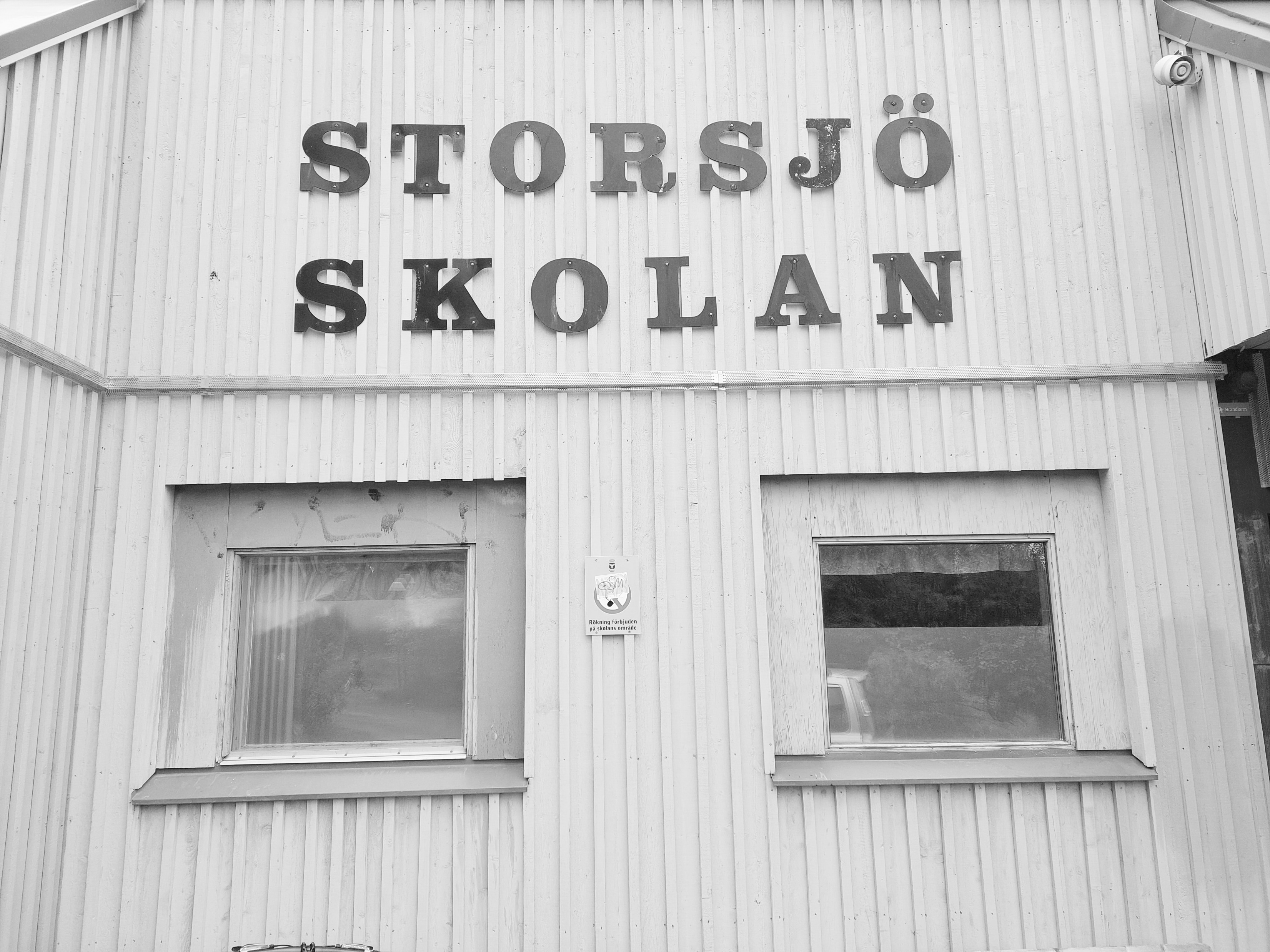 24% of 553 går att återbruka
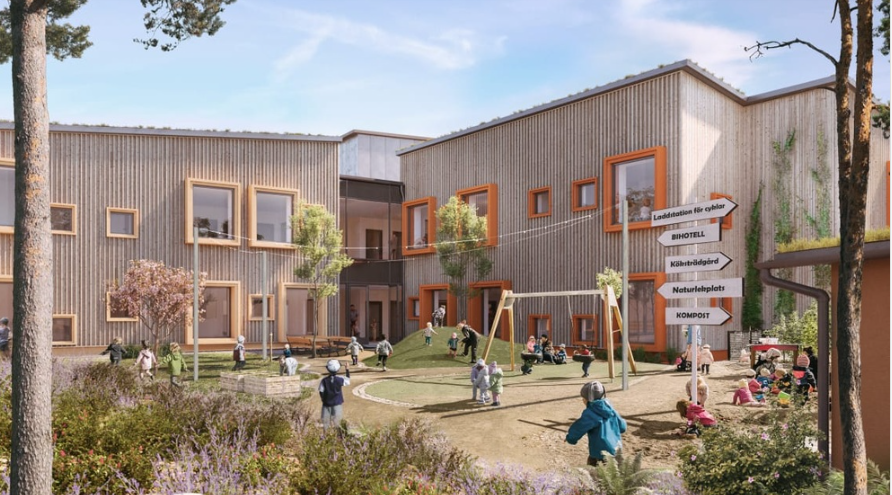 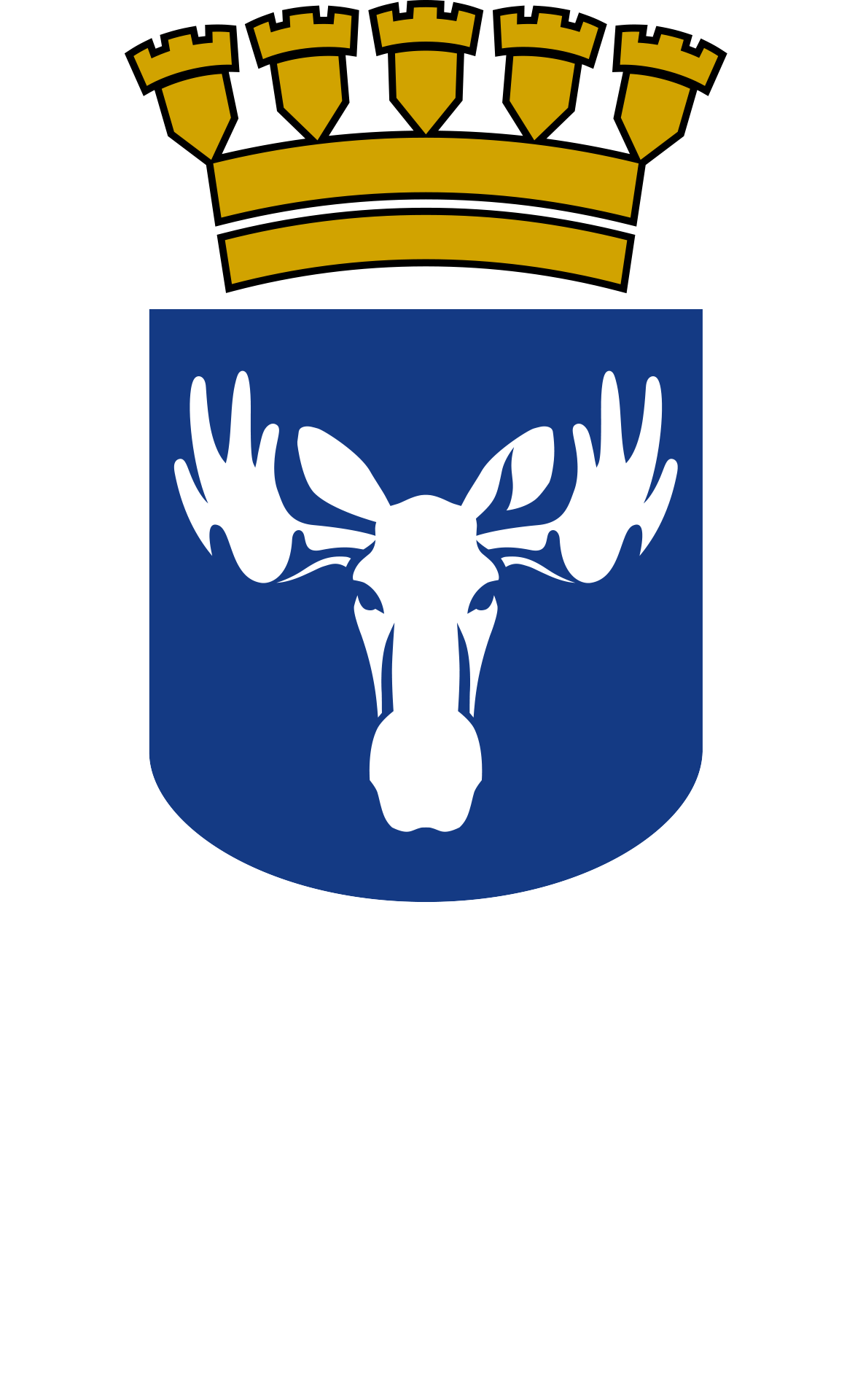 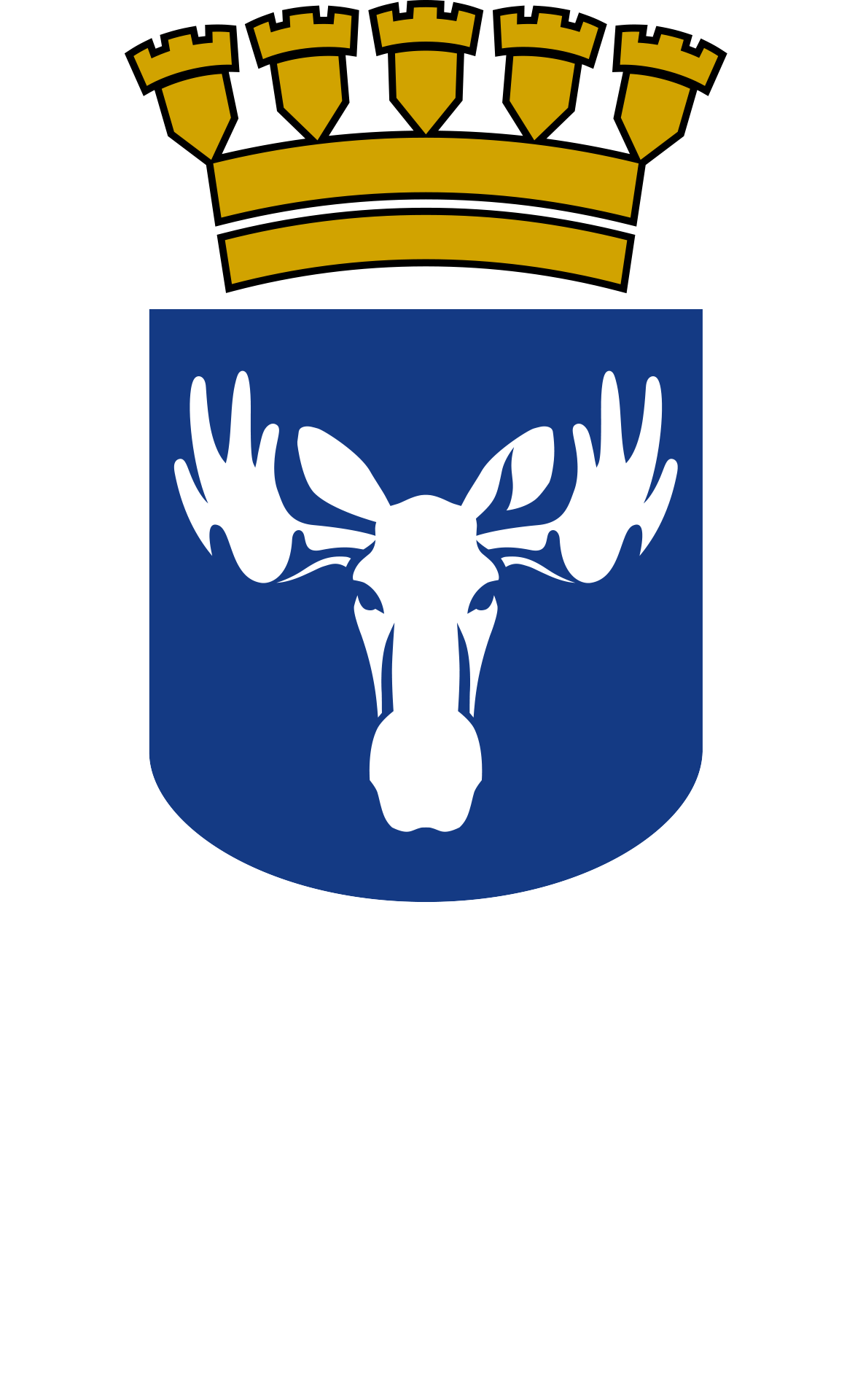 HUR KOMMER VI FRAMÅT?
Kommunen och privata fastighetsägare har en viktigt roll att spela både för att skapa utbud och efterfrågan
Samverkan mellan olika aktörer för att skapa storskaligt återbruk
Sätta klimatmål för våra byggnationer
I beställning och förstudiefas planera och kalkylera för klimatbesparing och återbruk
Genomföra inköp och upphandling med cirkuläritet och återbruk i åtanke
Bild: Skanska
Illustration: LINK Arkitektur
Foto:  Rasmus Hjortshøj
[Speaker Notes: 1 av 4 –I kontorshuset Epics atrium finns ett högt träd och regnskogsliknande vegetation.
2 av 4 –Den rustikt råa träpanelen på atriets väggar är gjord av uttjänta fönsterramar och träbjälkar från ett rivningsprojekt.
3 av 4 –I kontorshuset Epic i Malmö har återvunnet material använts som byggnadsmaterial.
4 av 4 –Golvplattorna är spräckliga av kross i olika färger: rött för överblivet tegel från Epics egen fasad, grått för betong som rivits i Köpenhamns metro.

Bild 2
Fönsterglasen i Upcycle Studios är till 75 procent hämtade från gamla industri- och bostadsbyggnader på Nordjylland. Betongelementen är gjutna med inslag av betongavfall från Köpenhamns tunnelbana. Foto: Rasmus Hjortshøj
Upcycle Studios är inte bara energisnåla, välisolerade och utrustade med solceller på taket. Arkitekterna på Lendager Group hävdar dessutom att de sparat 75 procent i koldioxidavtryck just på grund av att de använt återbrukat material.]
Tack!
Anna Gutke Bergqvist
Anna.gutke-bergqvist@ostersund.se​
Mobil: 076-109 62 80 ​
annagutkebergqvist​
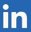